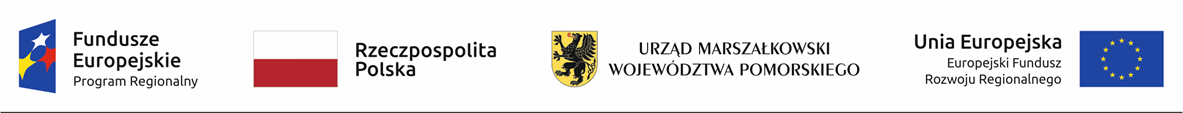 Projekt planu ochrony Trójmiejskiego Parku Krajobrazowego II etap konsultacjiWizja i wstępna koncepcja zagospodarowania przestrzennego Autor: Krzysztof Badora
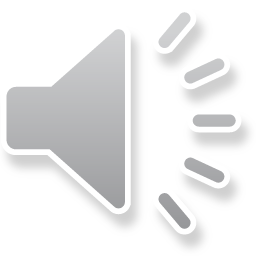 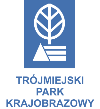 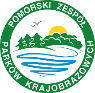 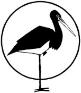 Strategiczne cele zagospodarowania przestrzennego – wstępna koncepcja ochrony
Cele zagospodarowania przestrzennego TPK występują w powiązaniu z celami ochrony wartości przyrodniczych, historyczno-kulturowych i krajobrazowych Parku określonymi w Uchwale Nr 143/VII/11 Sejmiku Województwa Pomorskiego z dnia 27 kwietnia 2011 r. w sprawie Trójmiejskiego Parku Krajobrazowego zmienionej Uchwałą Nr 263/XXIV/16 Sejmiku Województwa Pomorskiego z dnia 25 lipca 2016 r. o zmianie uchwały Sejmiku Województwa Pomorskiego w sprawie Trójmiejskiego Parku Krajobrazowego:
1) zachowanie zespołu form ukształtowania terenu strefy krawędziowej wysoczyzny morenowej, stanowiącej unikat morfologiczny w skali europejskiej,
2) zachowanie szczególnych walorów środowiska wodnego parku, zwłaszcza jezior lobeliowych i cieków o podgórskim charakterze, 
3) utrzymanie pozytywnego wpływu lasów parku na warunki klimatyczne aglomeracji gdańskiej,
4) zachowanie bogactwa szaty roślinnej z jej różnorodnością botaniczną i regionalną specyfiką ekosystemów leśnych i nieleśnych, zwłaszcza fitocenoz źródliskowych, torfowiskowych, łąkowych i polnych, 
5) dążenie do renaturalizacji zbiorowisk leśnych pod względem składu gatunkowego oraz struktury wiekowej i przestrzennej drzewostanów, 
6) utrzymanie różnorodności siedlisk i mikrosiedlisk warunkujących bogactwo mykoflory i fauny, 
7) zapewnienie warunków dla migracji fauny w obrębie parku oraz między parkiem a jego regionalnym otoczeniem oraz przeciwdziałanie fragmentacji kompleksów leśnych,
8) ochrona dziedzictwa kulturowego parku, w szczególności zachowanie historycznej sieci dróg o charakterze komunikacyjnym i rekreacyjnym, układów urbanistycznych i ruralistycznych oraz zespołów architektoniczno-przyrodniczych, a także niematerialnego dziedzictwa kulturowego,
9) ochrona i rewaloryzacja szczególnych wartości krajobrazowych parku, a zwłaszcza bezleśnych dolin, unikatowej ekspozycji strefy krawędziowej oraz obszarów współistnienia krajobrazu naturalnego i kulturowego
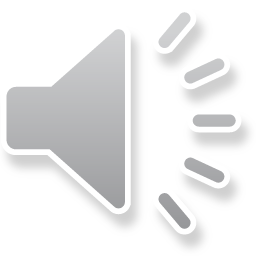 Strategiczne cele zagospodarowania przestrzennego – wstępna koncepcja ochrony
Wszystkie cele z Uchwały mają związek bezpośredni lub pośredni z kształtowaniem struktury przestrzennej i sposobem zagospodarowania Parku. 

 
Nadrzędnym celem zagospodarowania Trójmiejskiego Parku Krajobrazowego jest rozwój i zagospodarowanie struktury funkcjonalnej i przestrzennej umożliwiającej zachowanie walorów przyrodniczych, kulturowych i krajobrazowych Parku, w tym dostosowanie sposobu i intensywności zagospodarowania do istniejących uwarunkowań przyrodniczych i historyczno-kulturowych oraz krajobrazowych.
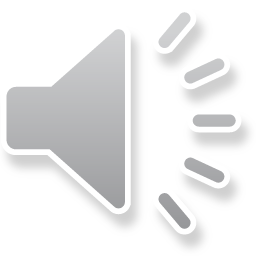 Strategiczne cele zagospodarowania przestrzennego – wstępna koncepcja ochrony
Ustala się następujące założenia koncepcji ochrony służące realizacji celu głównego:

 zachowanie struktury funkcjonalno-przestrzennej oraz zasad zagospodarowania obowiązujących miejscowych planów zagospodarowania przestrzennego i decyzji o warunkach zabudowy do czasu podjęcia prac nad ich zmianami,

 formułowanie nowych wskazań do miejscowych planów zagospodarowania przestrzennego oraz studiów uwarunkowań i kierunków zagospodarowania gmin, w tym do planów podlegających zmianie,

 zachowanie, ochrona i odtwarzanie walorów przyrodniczych i krajobrazowych lasów, 

 zachowanie harmonijnego krajobrazu rolnego małej i dużej polany wejherowskiej (w strefach, gdzie krajobraz ten jeszcze został utrzymany), a także mniejszych polan śródleśnych i zespołów otwartych wnętrz krajobrazowych dolin rzecznych,

 ochronę strefy krawędziowej w granicach parku przed negatywnym oddziaływaniem związanym z masowym wykorzystaniem rekreacyjno-wypoczynkowym,

 zachowanie wnętrz, ciągów, punktów widokowych i dominant o szczególnych wartościach krajobrazowych,
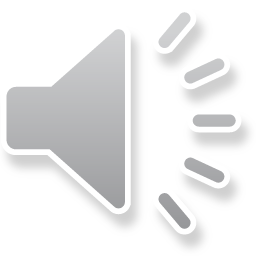 Strategiczne cele zagospodarowania przestrzennego – wstępna koncepcja ochrony
Ustala się następujące założenia koncepcji ochrony służące realizacji celu głównego:


7) ochrona ekspozycji strefy krawędziowej Parku od strony układów urbanistycznych miast,

8) zachowanie powiązań przestrzennych z innymi obszarami chronionymi w strefach narastającej suburbanizacji i semiurbanizacji, a także zachowanie ekologiczno-krajobrazowych powiązań wewnętrznych

9). kształtowanie struktury funkcjonalno-przestrzennej zapewniającej optymalizację układu osadniczego oraz ograniczanie rozpraszania zabudowy,

10) zachowanie mozaikowatych, otwartych przestrzeni rolniczych i przeciwdziałanie ich industrializacji,

11) ochrona ekosystemów leśnych, łąkowych, torfowiskowych i wodnych w powiązaniu do celów i sposobów ochrony wskazanych w innych operatach szczegółowych planu ochrony, 

12) przywracanie obszarom o krajobrazie negatywnie przekształconym ich wartości krajobrazowych i przyrodniczych,
Strategiczne cele zagospodarowania przestrzennego – wstępna koncepcja ochrony
Ustala się następujące założenia koncepcji ochrony służące realizacji celu głównego:

13) ochrona i kształtowanie zadrzewień oraz łąk, pastwisk i muraw,

14) czynna i bierna ochrona, wyeksponowanie i właściwe wykorzystanie elementów dziedzictwa kulturowego do celów dydaktycznych, edukacyjnych i naukowych oraz do promocji Parku, 

15) zachowanie i ochrona obiektów o szczególnych wartościach kulturowych wpisanych do rejestru zabytków, w tym zabytkowego układu architektoniczno-krajobrazowego Kalwarii Wejherowskiej i zabytkowego układu urbanistyczno-krajobrazowy miasta Sopotu, których strefy ochronne znajdują się w Parku, 

16) prowadzenie polityki przestrzennej oraz kształtowanie kierunków i form realizowanych działań powinny umożliwiać zachowanie i wzbogacanie oraz popularyzację jego wartości przyrodniczych, w tym krajobrazowych w warunkach zrównoważonego rozwoju,

17) działania na rzecz ochrony i kształtowania wartości krajobrazowych powinny dotyczyć zarówno krajobrazów naturalnych i półnaturalnych, jak i historycznie ukształtowanych i tradycyjnych  krajobrazów kulturowych,
Strategiczne cele zagospodarowania przestrzennego – wstępna koncepcja ochrony
Ustala się następujące założenia koncepcji ochrony służące realizacji celu głównego:

18) preferowanymi formami działalności społeczno-gospodarczej zgodnymi z regionalną tradycją oraz gwarantującymi utrzymanie wysokich wartości przyrodniczych, w tym krajobrazowych przy jednoczesnym zapewnieniu odpowiedniego standardu życia jego mieszkańców powinny być: 

 leśnictwo i gospodarka leśna zgodne z uwarunkowaniami wynikającymi z położenia na styku z Aglomeracją Trójmiejską i potrzebami ochrony przyrody,
 ekstensywne rolnictwo, w tym preferowanie form rolnictwa ekologicznego,
 obsługa turystyki rekreacyjno-wypoczynkowej, religijnej, krajoznawczej i kwalifikowanej oraz agroturystyki,
 nieuciążliwe dla środowiska przetwórstwo lokalnych zasobów przyrodniczych,

19) działania na rzecz ochrony i kształtowania wartości krajobrazowych powinny dotyczyć zarówno krajobrazów naturalnych i półnaturalnych, jak i historycznie ukształtowanych i tradycyjnych  krajobrazów kulturowych,

20) studia uwarunkowań i kierunków zagospodarowania przestrzennego gmin oraz miejscowe plany zagospodarowania przestrzennego muszą uwzględniać i w odpowiedni sposób chronić, w warunkach racjonalnego zagospodarowania, wartości kulturowe,  przyrodnicze i krajobrazowe Parku,
Strategiczne cele zagospodarowania przestrzennego – wstępna koncepcja ochrony
Ustala się następujące założenia koncepcji ochrony służące realizacji celu głównego:


21) kształtowanie właściwych postaw wobec przyrody jako dziedzictwa i dobra wspólnego, w tym poprzez promocję i udostępnienie turystyczne Parku i prowadzenie działalności dydaktycznej

22) tworzenie właściwej podstawy do identyfikacji krajobrazów metodą audytu krajobrazowego, identyfikacji krajobrazów priorytetowych i stref ochrony krajobrazu, a także ochrony walorów krajobrazów priorytetowych

23) przygotowanie struktury zagospodarowania przestrzennego do wyzwań związanych ze zmianami klimatu i przeciwdziałania negatywnym skutkom tych zmian

24) poprawa infrastruktury technicznej i drogowej uwzględniająca potrzebę ochrony i kształtowania środowiska   

25) ograniczenie presji rekreacyjno-sportowo-wypoczynkowej na terenach leśnych Parku, w szczególności w strefie krawędziowej, i jej zagospodarowanie w strefie buforowej
Koncepcja ochrony i kształtowania zagospodarowania w układzie przestrzennym – propozycja strefowania terenu parku
strefy A – obejmujące istniejące formy ochrony przyrody, krajobrazu, zabytków, a także inne wynikające z przepisów odrębnych. W tym typie strefy znalazły się też obszary tworzące podstawowe uwarunkowania ochrony, np. zidentyfikowane korytarze ekologiczne. 

 strefy B – obejmujące obszary ochrony stabilizacyjnej, której celem jest zachowanie wartości przyrodniczych, kulturowych lub krajobrazowych, a także obszary ochrony kreatywnej, których celem jest wywołanie ukierunkowanych działań służących poprawie walorów przyrodniczych, kulturowych lub krajobrazowych. Strefy B obejmują też tereny spoza granic parku, gdzie zidentyfikowano zagrożenia zewnętrzne i sformułowano sposoby przeciwdziałania tym zagrożeniom, 

-    strefy C – obejmujące obszary i obiekty rekomendacji planu ochrony do wzmocnienia skuteczności ochrony walorów przyrodniczych, kulturowo-historycznych i krajobrazowych, w tym propozycje nowych form ochrony przyrody oraz walorów kulturowych
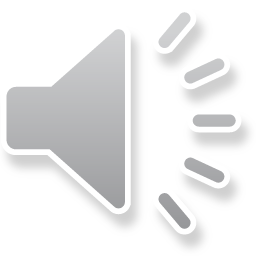 Koncepcja ochrony i kształtowania zagospodarowania w układzie przestrzennym – propozycja strefowania terenu parku Typologia stref ochrony
A – strefy istniejących form ochrony i uwarunkowań

AP – obszary i obiekty objęte ochroną z mocy ustawy o ochronie przyrody
AP1 – rezerwaty przyrody
AP1A – otuliny rezerwatów 
AP 2 – zespoły przyrodniczo krajobrazowe
AP3 – użytki ekologiczne 
AP4 – obszary Natura 2000
AP5 – pomniki przyrody

AK – obszary i obiekty kulturowe objęte ochroną z mocy ustawy o ochronie zabytków
AK1 – obiekty i obszary wpisane do rejestru zabytków 
AK2 – obszary wpisane do ewidencji zabytków
AK2A – obiekty wpisane do ewidencji zabytków
AK3 – planistyczne strefy ochrony ekspozycji
AK4 – planistyczne strefy ochrony układów ruralistycznych i urbanistycznych
AK5 – planistyczne strefy ochrony archeologicznej
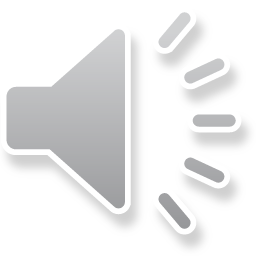 Koncepcja ochrony i kształtowania zagospodarowania w układzie przestrzennym – propozycja strefowania terenu parku Typologia stref ochrony
AI – obszary i obiekty objęte ochroną z mocy innych aktów prawnych oraz chronione w oparciu o wewnętrzne przepisy zarządców gruntów
AI1 – strefy ochrony ujęć wód
AI1a – strefa ochrony bezpośredniej ujęcia wód
AI1b – strefa ochrony pośredniej wewnętrznej ujęcia wód
AI1c – strefa ochrony pośredniej zewnętrznej ujęcia wód
AI2 – lasy ochronne – badawcze, cenne, otoczenie miast, glebochronne, wodochronne, nasienne, obronne, cenne przyrodniczo, ostoje gatunków. 
AI3 - gospodarstwa: specjalne, wielofunkcyjnych lasów ochronnych,  lasów komunalnych, lasów prywatnych
AI4 - strefy ochrony wzdłuż gazociągów wysokich ciśnień
AI5 - obszary funkcjonalne w Lasach Państwowych wyznaczone w ramach prowadzenia gospodarki leśnej przez nadleśniczego – powierzchnie referencyjne, obszary o dominującej funkcji społecznej, przyrodniczej, kulturowej oraz gospodarczej

AA – strefy innych uwarunkowań przyrodniczych, krajobrazowych i kulturowych 
AA1 – krajobrazy otwarte wyróżnione metodą audytu krajobrazowego o cechach priorytetowych 
AA2 – ponadlokalne korytarze ekologiczne
AA3 – lokalne korytarze ekologiczne
AA4 – obszary występowania szczególnie cennych siedlisk przyrodniczych oraz siedlisk gatunków objętych ochrona prawną 
AA5 – inne szczególnie cenne obszary przyrodnicze, krajobrazowe i kulturowe zasługujące na zachowanie
Koncepcja ochrony i kształtowania zagospodarowania w układzie przestrzennym – propozycja strefowania terenu parku Typologia stref ochrony
AA5A – inne szczególnie cenne obiekty przyrodnicze, krajobrazowe i kulturowe zasługujące na zachowanie

AZ – Inne uwarunkowania  zagospodarowania przestrzennego 
AZ1 – obszary przeznaczone do zainwestowania w planach i decyzjach o warunkach zabudowy obowiązujących na dzień sporządzenia planu 
AZ2 – obszary wyłączone z zabudowy w pasie 100 m od linii brzegów jezior i rzek
Koncepcja ochrony i kształtowania zagospodarowania w układzie przestrzennym – propozycja strefowania terenu parku Typologia stref ochrony
B – strefy ochrony stabilizującej i kreatywnej

BS – strefy utrzymania istniejącego sposobu użytkowania terenu (ochrona stabilizująca) 
BS1 – strefy zachowania tradycyjnego krajobrazu rolniczego i innych terenów otwartych 
BS2 – strefy zachowania krajobrazu leśnego
BS2A – strefa zachowania krajobrazu leśnego o wysokiej naturalności i naturalnej dynamice metodami: ochrony rezerwatowej, zachowania jako ekosystemów referencyjnych, bezplanową,  
BS2B – strefa zachowania krajobrazu leśnego o wybitnych walorach przyrodniczych i społecznych metodami gospodarki leśnej jako gospodarstwa specjalnego w Lasach Państwowych i w lasach komunalnych
BS2C – strefa zachowania krajobrazu leśnego jako mozaiki drzewostanów w warunkach wielofunkcyjnej gospodarki leśnej
BS3 – strefy zachowania wód powierzchniowych, obszarów podmokłych i stref źródliskowych
BS4 – strefy zachowania założeń parkowych, cmentarnych i innych terenów zieleni

BK – strefy i miejsca zmiany istniejącego stanu środowiska przyrodniczego lub kulturowego poprzez wywołanie ukierunkowanych procesów – ochrona kreatywna
BK1 – strefa modyfikacji (wspierania ekstensywnej) gospodarki rolnej
BK2 – strefy modyfikacji gospodarki leśnej 
BK3 – strefy i miejsca poprawy stosunków wodnych
Koncepcja ochrony i kształtowania zagospodarowania w układzie przestrzennym – propozycja strefowania terenu parku Typologia stref ochrony
BK4 – strefy dopuszczalnego zainwestowania - obszary zainwestowane lub wskazane do zainwestowania, w tym wszystkie na podstawie obowiązujących miejscowych planów zagospodarowania przestrzennego, decyzji o warunkach zabudowy oraz inne obszary, dla których nie wskazano zachowania przeznaczenia rolnego lub leśnego
BK5 – inne strefy i miejsca aktywnych działań ochronnych, w tym zalesienia, przejścia dla zwierząt, odtwarzane korytarze ekologiczne
BW – obszary wyłączone z ustaleń planu ochrony ze względu na obowiązywania przepisów odrębnych

BX – obszary rekomendacji do dokumentów planistycznych leżące poza parkiem
BX1 - strefa ochrony ekspozycji strefy krawędziowej
BX2 – strefy zachowania korytarzy ekologicznych łączących park z innymi wielkoobszarowymi formami ochrony przyrody
Koncepcja ochrony i kształtowania zagospodarowania w układzie przestrzennym – propozycja strefowania terenu parku Typologia stref ochrony
C – strefy rekomendacji 

C1 – krajobrazy wyznaczone metodą audytu krajobrazowego postulowane jako priorytetowe

C2 – postulowane strefy ochrony krajobrazów w obrębie krajobrazów o cechach priorytetowych do uwzględnienia w ramach audytów krajobrazowych – krajobrazy leśne strefy krawędziowej, krajobrazy jezior, krajobrazy rolne w rejonie Reszki – Pińskie - Krystkowo, krajobrazy zespołów wnętrz krajobrazowych dolin rzecznych

C3 – obszary o najwyższych wartościach przyrodniczo – krajobrazowych rekomendowane do objęcia dodatkową formą ochrony prawnej

C4 – obiekty o najwyższych wartościach przyrodniczo – krajobrazowych rekomendowane do objęcia dodatkową formą ochrony prawnej

C5 – obiekty o najwyższych wartościach kulturowych zasługujące na objecie dodatkową forma ochrony prawnej

C6 – obszary o najwyższych walorach przyrodniczych rekomendowane do uzupełnienia sieci ekosystemów referencyjnych oraz modyfikacji stref gospodarstwa specjalnego
Kierunki i zasady gospodarki przestrzennej – gospodarka rolna
należy utrzymać tradycyjny krajobraz rolniczy poprzez zachowanie rolniczego sposobu użytkowania gruntów; 

2) należy ograniczyć zmiany przeznaczenia terenów rolnych na cele nierolnicze, z wprowadzeniem obligatoryjnego nie przeznaczania tych gruntów na te cele w strefach polan śródleśnych, a także na dużej polanie wejherowskiej w rejonie Reszki – Pińskie – Krystkowo, małej polanie wejherowskiej na terenach otwartych, a także w zespołach otwartych krajobrazów dolin rzecznych poza obszarami obowiązujących miejscowych planów zagospodarowania przestrzennego i decyzji o warunkach zabudowy, 

3) na terenach łąk i gruntów ornych będących w użytkowaniu podmiotów prywatnych oraz lasów państwowych zachowuje się użytkowanie rolnicze z możliwością przekształcania gruntów ornych na łąki i pastwiska,

4) należy przeciwdziałać degradacji łąk, nie osuszać łąk, torfowisk i ograniczyć melioracje odwadniające; 

5) należy kontynuować tradycyjne użytkowanie łąk, w tym fazy koszenia oraz kontynuować
tradycyjny wypas na pastwiskach w celu zachowania mikrosiedlisk i utrzymania właściwego
składu gatunkowego użytków;

6) zaleca się odstąpienie od sytuowania na terenie Parku ferm produkcji trzody chlewnej i drobiu (szczególnie chowu trzody chlewnej na rusztach prowadzącego do produkcji nadmiernej ilości gnojowicy) w liczbie powyżej 40 dużych jednostek przeliczeniowych inwentarza (DJP), nie dopuszcza się się ferm chowu gatunków obcych
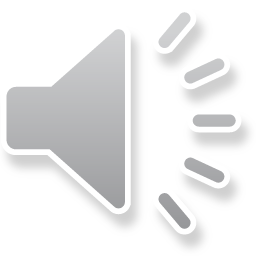 Kierunki i zasady gospodarki przestrzennej – gospodarka rolna
7) należy zachować istniejącą zabudowę rolniczą z możliwością jej rozbudowy, przebudowy, podnoszenia standardu użytkowego i technicznego przy stosowaniu następujących zasad:

    a) zachowanie istniejącego sposobu zagospodarowania, w tym przede wszystkim funkcji
zabudowy,

    b) zachowanie istniejących warunków zabudowy, w tym przede wszystkim nie przekraczania: maksymalnego współczynnika intensywności zabudowy i minimalnego współczynnika powierzchni terenu biologicznie czynnego, wielkości działki, linii i wysokości zabudowy oraz geometrii dachu określonych w standardach zabudowy; 

8) należy utrzymać zadrzewienia i zakrzewienia ochronne na terenach rolniczych oraz przy ciekach sąsiadujących z terenami rolniczymi;

9) niezbędne jest utrzymywanie sadów przydomowych z tradycyjnymi odmianami drzew i krzewów owocowych; 

11) nie zaleca się innego przeznaczania terenu rolniczego niż pod zabudowę zagrodową, chyba że nowa zabudowa stanowi uzupełnienie tej funkcji, np. o agroturystykę;

12) nie dopuszcza się realizacji nowej zabudowy zagrodowej na gruntach organicznych;

13) nie dopuszcza się realizacji obiektów przemysłowych w strefach rolniczych

14) uwzględnia się w zagospodarowaniu cele i zasady kształtowania terenów rolnych określone w operacie ochrony ekosystemów nieleśnych
Kierunki i zasady gospodarki przestrzennej – gospodarka leśna
konieczne jest utrzymanie istniejących kompleksów leśnych; nie należy zmieniać przeznaczenia gruntów leśnych na cele nieleśne; 

2) należy kontynuować prowadzenie gospodarki leśnej na podstawach ekologicznych w oparciu o plany urządzenia lasu poddane strategicznej ocenie oddziaływania na środowisko;

3) na terenach leśnych nie należy realizować nowych obiektów budowlanych, innych niż związane z gospodarką leśną, ochroną przyrody lub działalnością dydaktyczną, a także realizacją inwestycji celu publicznego, w szczególności infrastruktury drogowej i technicznej; dla tych ostatnich zaleca się wyznaczanie korytarzy technicznych, 

4) adaptuje się istniejącą zabudowę na terenach leśnych zrealizowaną zgodnie z przepisami odrębnymi z dopuszczeniem jej rozbudowy, podnoszenia standardu użytkowego oraz wymiany przy zachowaniu następujących zasad zabudowy i zagospodarowania terenu:

 zachowanie istniejącego sposobu zagospodarowania, w tym funkcji zabudowy, maksymalnego współczynnika intensywności zabudowy terenu i minimalnego współczynnika udziału powierzchni biologicznie czynnej,

b) zachowanie istniejących warunków architektoniczno-urbanistycznych, w tym przede wszystkim wielkości działki oraz linii i wysokości zabudowy, szerokości elewacji frontowej oraz geometrii dachu;
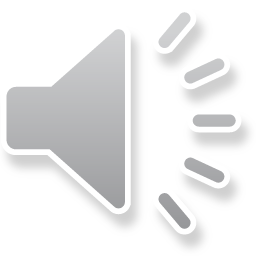 Kierunki i zasady gospodarki przestrzennej – gospodarka leśna
5) Na terenach leśnych dopuszcza się zagospodarowanie związane z:

realizacją małej architektury na potrzeby turystyki (np. wiaty, ławki itp.), 
funkcjami ochronnymi Parku, w tym ochroną czynną,
c) edukacją ekologiczną Parku,
d) gospodarką leśną,
e) ochroną przeciwpożarową i innymi funkcjami dotyczącymi bezpieczeństwa publicznego,
f) realizacją celów publicznych określonych w ustawie o gospodarce nieruchomościami, w tym infrastrukturą drogową i techniczną,

6) Ochrona walorów przyrodniczych i krajobrazowych obszarów leśnych następuje na podstawie wskazań operatu ochrony ekosystemów leśnych 

7) Ochrona położonych w lasach lub przy granicy z lasami ekosystemów wód, torfowisk, łąk realizowana z uwzględnieniem zasad określonych w operacje ochrony ekosystemów nieleśnych
Kierunki i zasady gospodarki przestrzennej – gospodarka rybacka i wodna
nie wprowadzanie obcych gatunków ryb i innych organizmów do jezior, innych zbiorników i cieków przepływających przez Park;

2) należy podtrzymywać gospodarkę rybacką i wędkarską w sposób nie zagrażający walorom przyrodniczym wód;

3) zabudowa służąca gospodarce rybackiej w tym użytkowaniu wędkarskiemu, nie powinna tworzyć negatywnych dominant we wnętrzach krajobrazowych jezior i innych zbiorników wodnych,

4) uwzględnia się w zagospodarowaniu wód oraz obszarów hydrogenicznych cele i zasady kształtowania określone w operacie ochrony ekosystemów nieleśnych
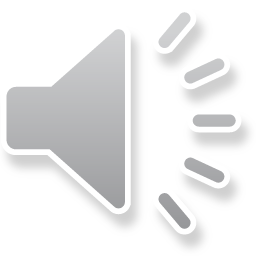 Kierunki i zasady gospodarki przestrzennej – tereny zabudowy
W granicach obowiązujących miejscowych planów zagospodarowania przestrzennego i decyzji o warunkach zabudowy, do czasu ich zmian, pozostawia się określone funkcje rozwoju i zasady zagospodarowania.

2) Priorytetową zasadą kwalifikowania gruntów rolnych i leśnych do zmiany użytkowania powinno być dążenie do zachowania w możliwie największym stopniu charakteru krajobrazu otwartych rolno-osadniczych polan oraz dolin rzecznych w otoczeniu zwartych kompleksów leśnych, z przewagą terenów otwartych stanowiących przedpola ekspozycji.  

3) przy realizacji nowego zainwestowania należy dążyć do nie rozpraszania zabudowy. W pierwszej kolejności należy uzupełniać istniejące zagospodarowanie w lukach między zabudową, a następnie rozwijać zabudowę w nawiązaniu do istniejącej i w jej bezpośrednim sąsiedztwie. 

4) Preferowane powinno być zabudowywanie terenów przyległych do już zabudowanych lub przeznaczonych do zabudowania obszarów w strefie do dwu kolejnych linii zabudowy obejmujących łączną szerokość do 100 m, o ile lokalizacja nie jest sprzeczna z przepisami odrębnymi i ma korzystne uwarunkowania ekofizjograficzne.
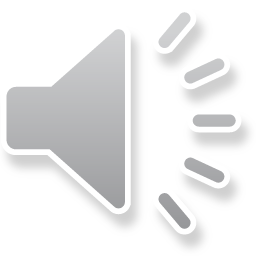 Kierunki i zasady gospodarki przestrzennej – tereny zabudowy
5) Zainwestowanie wymagające zmiany przeznaczenia gruntów rolnych i leśnych na cele nierolnicze i nieleśne należy standardowo lokalizować wyłącznie poza strefami wyznaczonymi w planie ochrony, gdzie stosuje się zasadę nie przeznaczania gruntów rolnych i leśnych na inne funkcje. 

6) Zasadę powyższą stosuje się w krajobrazach priorytetowych i wyróżnionych w ich obrębie strefach ochrony krajobrazu, gdzie zakaz zabudowy może być wprowadzony.
Kierunki i zasady gospodarki przestrzennej – tereny zabudowy
8) Po uchyleniu albo przy zmianie miejscowych planów zagospodarowania przestrzennego i decyzji o warunkach zabudowy i zagospodarowania terenu obowiązujących w dniu wejścia w życie uchwały o planie ochrony, na obszarach objętych tymi planami i decyzjami utrzymuje się dotychczasowe przeznaczenie terenu jako preferowane oraz dopuszcza się zabudowę mieszkaniową jednorodzinną, mieszkaniowo-usługową, zagrodową, rekreacji indywidualnej lub wprowadzenie zalesień;

9) W przypadku utrzymania dotychczasowego przeznaczenia terenu:
a) utrzymuje się dotychczasową intensywność zainwestowania, w tym:
- powierzchnię działki budowlanej, 
- powierzchnię biologicznie czynną, 
- wysokość zabudowy,
b) ustala się obowiązek zastosowania warunków architektoniczno-urbanistycznych określonych poniżej, a dla planów, w których nie określono wielkości działki, minimalnej powierzchni biologicznie czynnej oraz wysokości zabudowy, obowiązują dodatkowo warunki architektoniczno-urbanistyczne określone w ustaleniach do nowych planów miejscowych, 

10) w przypadku nowego przeznaczenia terenu ustala się obowiązek zastosowania nowych warunków architektoniczno-urbanistycznych określonych poniżej. Zaleca się strefowanie zabudowy w granicach wyznaczonych obszarów do zainwestowania.
Kierunki i zasady gospodarki przestrzennej – tereny zabudowy
11) niezbędne jest opracowanie miejscowych planów zagospodarowania przestrzennego dla dużych jednostek rangi obrębu ewidencyjnego (wsi lub dzielnic miasta) zlokalizowanych w granicach Parku, tworzących spójną całość, uwzględniających:

a) zachowanie właściwych proporcji pomiędzy obszarami biologicznie czynnymi oraz terenami zainwestowanymi; 
b) ograniczanie rozpraszania zabudowy; 
c) strefowanie intensywności zabudowy;
d) wyłączenie z zainwestowania terenów najcenniejszych przyrodniczo, w tym ciągów  ekologicznych zasilających lokalny system przyrodniczy oraz siedlisk przyrodniczych i stanowisk gatunków podlegających ochronie.


12) Dopuszcza się rozbudowę, podnoszenie standardu użytkowego i technicznego oraz wymianę istniejącej zabudowy zrealizowanej zgodnie z obowiązującymi przepisami przy zastosowaniu następujących zasad zabudowy i zagospodarowania terenu:

a) zaleca się zachowanie dotychczasowego przeznaczenia i sposobu użytkowania terenu;
b) dopuszcza się adaptację zabudowy mieszkaniowej, usługowej i zagrodowej na cele zgodne z funkcjami Parku;
c) zaleca się rewaloryzację starych zabudowań zgodnie ze stylem budownictwa regionalnego;
d) nakazuje się stopniową eliminację substandardowych i dysharmonijnych elementów zagospodarowania.
Kierunki i zasady gospodarki przestrzennej – tereny zabudowy
13) Dla wszystkich terenów planowanej nowej zabudowy wyznaczonych w studiach uwarunkowań i kierunków zagospodarowania przestrzennego oraz stref dopuszczonego zainwestowania wyznaczonych w planie ochrony, dla których z chwilą wejścia w życie uchwały brak jest obowiązujących miejscowych planów zagospodarowania przestrzennego, ustala się następujące warunki architektoniczno-urbanistyczne budowy, rozbudowy, podnoszenia standardu użytkowego i technicznego oraz wymiany zainwestowania:

a) nieprzekraczalna linia zabudowy wynosi minimum 20 m od linii rozgraniczającej tereny leśne,
b) minimalna powierzchnia nowo wydzielanej działki wynosi:
  - dla zabudowy mieszkaniowej jednorodzinnej, mieszkaniowo-usługowej i usługowej – 1000 m2 (preferowana 1500 m2),
  - dla zabudowy produkcyjno-usługowej – 2000 m2,
  - dla zabudowy rekreacji indywidualnej – 1500 m2,
  - dla zabudowy zagrodowej – wielkość działki określają przepisy szczególne;
c) minimalna powierzchnia biologicznie czynna wynosi:
  - dla zabudowy mieszkaniowej jednorodzinnej, mieszkaniowo-usługowej, usługowej i zagrodowej - 70%, z zastrzeżeniem, że dla zabudowy usług sportu, turystyki i rekreacji – 50% powierzchni działki, 
  - dla zabudowy rekreacji indywidualnej – 70% powierzchni działki, preferowana 90%; 
  - dla zabudowy produkcyjno – usługowej – 30% powierzchni działki;
d) nie dopuszcza się wprowadzania nowej zabudowy wielorodzinnej oraz zabudowy jednorodzinnej szeregowej;
Kierunki i zasady gospodarki przestrzennej – tereny zabudowy
e) maksymalna wysokość zabudowy wynosi:
  - 10 metrów dla zabudowy zagrodowej, mieszkaniowej, mieszkaniowo-usługowej i rekreacyjnej (preferowana wysokość 8 m), tj. dwie kondygnacje, w tym użytkowe poddasze, 
  - 12 m dla zabudowy usługowej i produkcyjno-usługowej (preferowana wysokość dla zabudowy usługowej 10 m) – nie dotyczy kominów i masztów urządzeń infrastruktury technicznej,
  - dla budynków użyteczności publicznej oraz obiektów budowlanych związanych z ochroną przyrody, bezpieczeństwem publicznym oraz ochroną lasów dopuszcza się wyższą wysokość zabudowy, jednak minimalną dla specyfiki danej funkcji;
f) nie dopuszcza się dachów innych niż symetryczne kalenicowe, preferowane dachy dwuspadowe proste; w przypadku dachów wielospadowych kalenica głównej bryły dachu nie może być krótsza niż połowa długości tej bryły; kąt nachylenia połaci dachowych 35-45° z dopuszczalną tolerancją 5%;
g) nie dopuszcza się okien innych niż o podziałach symetrycznych;
h) nakazuje się stosowanie stonowanej kolorystyki elewacji, preferuje się kolory biały, jasnoszary i pastelowe;
i) zaleca się wykonanie pokrycia dachowego z dachówki ceramicznej w kolorze czarnym, czerwonym oraz szarym, w nawiązaniu do zastosowanej na sąsiednich działkach; poza historycznymi zespołami ruralistycznymi i urbanistycznymi dopuszcza się pokrycie z blachy dachówkopodobnej w analogicznej kolorystyce;
j) nie dopuszcza się ogrodzeń wyższych niż 2,2 m i z betonowych materiałów prefabrykowanych oraz ogrodzeń innych niż ażurowe z wyłączeniem murków wykonanych z lokalnego kamienia polodowcowego, zaleca się ogrodzenia z podmurówką i słupami wykonanymi z miejscowego kamienia;
Kierunki i zasady gospodarki przestrzennej – tereny zabudowy
k) zaleca się następujące warunki kształtowania zespołów zabudowy:
  - do 20 działek w zespole zabudowy,
  - realizacja w obrębie zespołów zabudowy ogólnodostępnych terenów rekreacyjnych i zieleni,
  - ujednolicenie kształtu i kolorystyki budynków oraz rodzaju ogrodzeń w ramach poszczególnych zespołów zabudowy, preferowanie kamienia lokalnego w ogrodzeniach,
  - izolowanie zielenią zespołów zabudowy,
  - ograniczenie ekspozycji nowej zabudowy od strony ciągów i punktów widokowych na i z terenu Parku;
a) dla zabudowy usług turystyki i rekreacji dopuszcza się maksymalnie 100 miejsc noclegowych w jednym zespole zabudowy (obiekcie);  
b) dla terenów zieleni urządzonej przyjmuje się następujące zasady zagospodarowania:
  - nie dopuszcza się zmiany przeznaczenia na inne cele, 
  - ustala się obowiązek utrzymania minimalnej powierzchni biologicznie czynnej 80%.

14) Na  wszystkich terenach przeznaczonych pod rozwój zainwestowania należy zachować istniejące lasy i zadrzewienia z dopuszczeniem na przeznaczenie ich na rozwój ogólnodostępnych terenów rekreacyjnych.
Kierunki i zasady gospodarki przestrzennej – tereny zabudowy
15) Na terenach rolnych dopuszcza się realizację nowej zabudowy zagrodowej, z uwzględnieniem warunków wynikających z przepisów odrębnych oraz określonych powyżej.

16) Nie dopuszcza się wtórnego podziału działek budowlanych na mniejsze niż o powierzchni określonej w planie ochrony dla poszczególnych funkcji terenu.

17) Nie dopuszcza się ogrodzenia działek pozostających w użytkowaniu rolniczym i leśnym, z wyłączeniem czasowego grodzenia nowo założonych upraw leśnych oraz sadów, dla których dopuszcza się grodzenie zgodnie z warunkami określonymi powyżej. 

18) Niezbędne jest zainicjowanie przez służby Parku opracowania studium architektonicznego dla terenu Parku określającego katalog postulowanych rozwiązań architektonicznych w odniesieniu do podstawowych rodzajów zabudowy oraz wybranych obiektów małej architektury. 

19) Należy wzmocnić kontrolę w zakresie zachowania lub przywracania ładu przestrzennego w krajobrazie oraz zintensyfikować stały nadzór nad przestrzeganiem dyscypliny budowlanej.

20) Niezbędne jest zainicjowanie przez służby Parku opracowania katalogu ogrodów przydomowych określającego tradycyjne wzorce ogrodów i ich współczesne adaptacje oraz zasady postulowanego doboru gatunkowego roślin ozdobnych.
Zasady i kierunki udostępnienia terenu parku dla celów naukowych, edukacyjnych, turystycznych i rekreacyjnych
1) Turystyczne, rekreacyjne i edukacyjne udostępnianie Parku powinno być podporządkowane ochronie wartości przyrodniczych, krajobrazowych i kulturowych;

2) Rodzaj, formy i wielkość zagospodarowania turystycznego, rekreacyjnego i edukacyjnego muszą być dostosowane do rodzaju i stopnia odporności na degradację elementów środowiska przyrodniczego, a także chłonności turystyczno-rekreacyjnej Parku;

3) Działania w zakresie edukacji ekologicznej powinny koncentrować się na organizowaniu zajęć, programów oraz imprez turystyczno-edukacyjnych, a także na przygotowywaniu i rozpowszechnianiu materiałów edukacyjnych, w tym przewodników turystyczno-ekologicznych

4) Określa się priorytet sytuowania form zagospodarowania rekreacyjno-sportowo-wypoczynkowego na terenach przyległych do Parku, w szczególności od strony strefy krawędziowej, a także pozostawienie  terenów leśnych i otwartych dolin rzecznych Parku w ekstensywnym użytkowaniu  rekreacyjnym powiązanym ze zwiedzaniem walorów przyrodniczych, krajobrazowych i historyczno-kulturowych po urządzonych szlakach turystycznych i ścieżkach przyrodniczo-edukacyjnych.
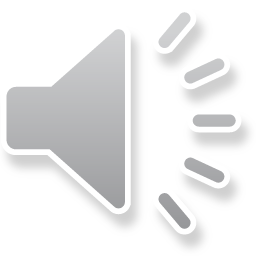 Zasady i kierunki udostępnienia terenu parku dla celów naukowych, edukacyjnych, turystycznych i rekreacyjnych
4) Dla celów naukowych powinny obowiązywać następujące zasady udostępniania:
 
zaleca się, w przypadku prowadzenia badań na obszarze Parku, powiadomienie i uzyskanie zgody właściciela, zarządzającego lub sprawującego nadzór nad danym obiektem; 
zaleca się współdziałanie instytucji i osób prowadzących badania naukowe z organem zarządzającym Trójmiejskim Parkiem Krajobrazowym, w tym udostępnianie mu uzyskanych wyników badań oraz wynikających z nich wniosków końcowych.

5) Dla celów edukacyjnych i dydaktycznych:

zaleca się, w przypadku prowadzenia edukacji na obszarze Parku, powiadomienie i uzyskanie zgody właściciela, zarządzającego lub sprawującego nadzór nad danym obiektem; 
preferuje się prowadzenie edukacji w oparciu o ścieżki edukacyjne oraz punkty edukacji historyczno-kulturowej i przyrodniczej; 
korzystanie ze ścieżek dydaktycznych powinno odbywać się zgodnie z regulaminem opracowanym przez urządzającego ścieżki
Zasady i kierunki udostępnienia terenu parku dla celów naukowych, edukacyjnych, turystycznych i rekreacyjnych
6) Określa się następujące sposoby oraz zakres prac związany z udostępnianiem Parku dla celów turystycznych i rekreacyjnych, obowiązujące na terenie całego Parku lub na wskazanych obszarach, o ile przepisy odrębne nie stanowią inaczej: 

a) na terenie Parku preferuje się następujące rodzaje turystyki:
  - turystyka poznawcza: przyrodnicza i  historyczno-kulturowa, w tym religijna,   
  - agroturystyka, 
  - turystyka kwalifikowana: piesza, rowerowa, wodna, wędkarska, konna i narciarska, 
  - geoturystyka;

b) biwakowanie jest możliwe jedynie w miejscach do tego wyznaczonych lub innych miejscach po uzyskaniu zgody właściciela lub zarządzającego terenem, przy przestrzeganiu przepisów odrębnych;

c) utrzymuje się przebieg istniejących szlaków turystyki pieszej, rowerowej i ścieżek edukacyjnych oraz zaleca się renowację i uzupełnienie towarzyszących im elementów infrastruktury turystycznej; 

d) dopuszcza się korekty przebiegu istniejących szlaków turystycznych i ścieżek edukacyjnych;

e) nie zaleca się tworzenia nowych szlaków, obszarów i obiektów zagospodarowania turystycznego;
Zasady i kierunki udostępnienia terenu parku dla celów naukowych, edukacyjnych, turystycznych i rekreacyjnych
f) dopuszcza się wyposażenie istniejących szlaków turystycznych i ścieżek edukacyjnych w elementy małej architektury, w tym miejsca odpoczynku z zadaszeniem, kładki, pomosty, itp. pod warunkiem, że służą one przeciwdziałaniu zagrożeniom gleb, roślinności i rzeźby terenu, a także nie degradują one walorów przyrodniczych i krajobrazowych;

g) nakazuje się stałe podnoszenie standardu technicznego, w tym w zakresie ochrony środowiska, bazy noclegowej i gastronomicznej, parkingów oraz innych elementów infrastruktury turystycznej;

h) zaleca się rozmieszczenie tablic informacyjnych i drogowskazów w miejscach węzłów koncentracji infrastruktury i ruchu turystycznego

i) zakazuje się w krajobrazach o cechach priorytetowych sytuowania powierzchniowego zagospodarowania sportowo-rekreacyjnego, takiego jak siłownie na wolnym powietrzu, place treningowe z wyposażeniem rekreacji rowerowej,  

j) nie zaleca się tworzenia nowych szlaków i ścieżek turystycznych w strefie krawędziowej wysoczyzny, 

k) nakazuje się ograniczenie infrastruktury turystycznej towarzyszącej szlakom i ścieżkom edukacyjnym do niezbędnego minimum
Zasady i kierunki zagospodarowania - infrastruktura techniczna
nakazuje się wyposażenie wszystkich obiektów budowlanych wytwarzających ścieki w urządzenia zabezpieczające środowisko gruntowo-wodne przed zanieczyszczeniem lub włączenie ich do zbiorczych systemów odprowadzenia i unieszkodliwiania ścieków, zgodnie z ustaleniami miejscowego planu zagospodarowania przestrzennego lub decyzji o warunkach zabudowy i zagospodarowania terenu; 

2) dopuszcza się do czasu wybudowania systemu kanalizacji indywidualne systemy asenizacyjne (szczelne zbiorniki na ścieki);

3) nakazuje się optymalizację wykorzystania istniejących oczyszczalni ścieków. Osady ściekowe mogą być wykorzystywane w celach rolniczych po spełnieniu odrębnych wymagań;

4) nakazuje się likwidację nieszczelnych zbiorników do gromadzenia ścieków lub doprowadzenie ich do stanu zapewniającego ochronę wód i gruntów;

5) zaleca się przeprowadzanie liniowych elementów infrastruktury technicznej w „korytarzach” infrastrukturalnych, w szczególności wykorzystujących pasy dróg;

6) zaleca się wyposażenie istniejących linii i słupów energetycznych linii wysokiego i średniego napięcia zlokalizowanych poza terenami zabudowy w odpowiednie oznakowania zabezpieczające przed kolizjami przelatujące ptaki oraz zabezpieczenia przed wykorzystywaniem ich jako miejsca odpoczynku przez ptaki;

7) zaleca się stosowanie linii izolowanych, a docelowo linii doziemnych dla projektowanych, modernizowanych i przebudowywanych sieci elektroenergetycznych;
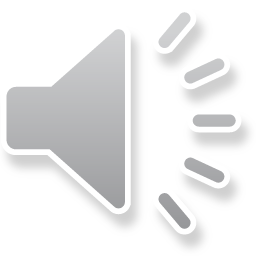 Zasady i kierunki zagospodarowania - infrastruktura techniczna
8) zaleca się stosowanie w ogrzewaniu budynków nowoczesnych, energo- i materiałooszczędnych systemów grzewczych z wykorzystaniem niskoemisyjnych paliw, w szczególności: drewna, gazu ziemnego, lekkiego oleju opałowego, biomasy oraz źródeł odnawialnych, w tym energii słonecznej;

9) zaleca się zmniejszenie energochłonności budynków służących realizacji celów publicznych poprzez termomodernizację i wyposażenie w OZE;

10) zaleca się propagowanie indywidualnych sposobów kompostowania w gospodarstwach domowych na terenach wiejskich i miejskich;

11) zaleca się realizację inwestycji ograniczających zanieczyszczenia eutrofizujące pochodzące z rolnictwa, w szczególności budowę płyt gnojowych i zbiorników na gnojowicę;

12) nie dopuszcza się lokalizacji wiatraków i farm wiatrowych, wież telefonii komórkowej oraz nowych linii energetycznych wysokich napięć w nowych śladach linii, a także instalacji produkcji rolnej i innej o wysokości wyższej niż 1,5 wysokości najwyższych w gospodarstwie budynków mieszkalnych i gospodarczych;

13) zaleca się zachowanie istniejącej sieci dróg. Dopuszcza się inwestycje polegające na poprawie ich stanu technicznego oraz warunków bezpieczeństwa ruchu;

14) wprowadza się zakaz sytuowania reklam i ograniczenie wielkości szyldów do 2 m2,
nakazuje się opracowanie ujednoliconych wzorców szyldów stosowanych w całym parku krajobrazowym.
Zasady i kierunki zagospodarowania - infrastruktura techniczna
15) uwzględnia się priorytet uporządkowania gospodarki wodno-ściekowej dla terenów przyległych do Jezior Zawiat, Bieszkowickie i Wyspowo 

16) uwzględnia się w procesach planowania i zagospodarowania infrastrukturą techniczną ustalenie operatów szczegółowych, w tym w odniesieniu do infrastruktury technicznej wód płynących operatu ochrony ekosystemów nieleśnych
Zasady i kierunki zagospodarowania ograniczające zagrożenia zewnętrzne
Ustala się zewnętrzny obszar ochrony ekspozycji strefy krawędziowej parku z układu urbanistycznego miast Wejherowo – Reda – Rumia – Gdynia – Sopot – Gdańsk w strefie między parkiem krajobrazowym a ciągami widokowymi dróg krajowej nr 6 i wojewódzkiej nr 468 oraz linii kolejowej Wejherowo, Reda, Rumia, Gdynia, Sopot, Gdańsk i formułuje następujące zasady i kierunki zagospodarowania: 

a) uwzględnienie konieczności zachowania ekspozycji strefy krawędziowej wysoczyzny w granicach parku przy sporządzaniu miejscowych planów zagospodarowania przestrzennego i wydawaniu decyzji o warunkach zabudowy; 
b) nie dopuszcza się na terenach ochrony ekspozycji lokalizacji negatywnych dominant krajobrazowych na tle lasu strefy krawędziowej;
c) nakazuje się stopniową eliminację substandardowych i dysharmonijnych elementów zagospodarowania.

2) Utrzymuje się niezabudowane korytarze ekologiczne łączące obszar Parku z innymi wielkopowierzchniowymi formami ochrony przyrody.
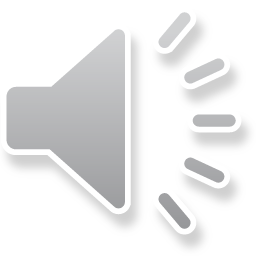 Zasady i kierunki zagospodarowania w strefach
AP – obszary i obiekty objęte ochroną z mocy ustawy o ochronie przyrody
AP1 – rezerwaty przyrody
AP1A – otuliny rezerwatów 
AP 2 – zespoły przyrodniczo krajobrazowe
AP3 – użytki ekologiczne 
AP4 – obszary Natura 2000
AP5 – pomniki przyrody
Dla strefy AP – obszarów i obiektów objętych ochroną z mocy ustawy o ochronie przyrody zasady zagospodarowania wynikają z przepisów odrębnych określonych w Ustawie o  ochronie przyrody (t.j. Dz. U. z 2020 r. poz. 55). 

AK – obszary i obiekty kulturowe objęte ochroną z mocy ustawy o ochronie zabytków
AK1 – obiekty i obszary wpisane do rejestru zabytków 
AK2 – obszary wpisane do ewidencji zabytków
AK2A – obiekty wpisane do ewidencji zabytków
AK3 – planistyczne strefy ochrony ekspozycji
AK4 – planistyczne strefy ochrony układów ruralistycznych i urbanistycznych
AK5 – planistyczne strefy ochrony archeologicznej
Dla strefy AK - obszarów i obiektów kulturowych objętych ochroną z mocy ustawy o ochronie zabytków i opiece nad zabytkami zasady zagospodarowania wynikają z przepisów odrębnych określonych w Ustawie o ochronie zabytków i opiece nad zabytkami (t.j. Dz. U. z 2020 r. poz. 282).
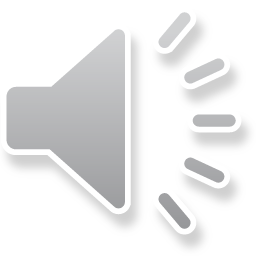 Zasady i kierunki zagospodarowania w strefach
AI – obszary i obiekty objęte ochroną z mocy innych aktów prawnych oraz chronione w oparciu o wewnętrzne przepisy zarządców gruntów
AI1 – strefy ochrony ujęć wód
AI1a – strefa ochrony bezpośredniej ujęcia wód
AI1b – strefa ochrony pośredniej wewnętrznej ujęcia wód
AI1c – strefa ochrony pośredniej zewnętrznej ujęcia wód
AI2 – lasy ochronne – badawcze, cenne, otoczenie miast, glebochronne, wodochronne, nasienne, obronne, cenne przyrodniczo, ostoje gatunków. 
AI3 - gospodarstwa: specjalne, wielofunkcyjnych lasów ochronnych,  lasów komunalnych, lasów prywatnych
AI4 - strefy ochrony wzdłuż gazociągów wysokich ciśnień,
AI5 - obszary funkcjonalne w Lasach Państwowych wyznaczone w ramach prowadzenia gospodarki leśnej przez nadleśniczego – powierzchnie referencyjne, obszary o dominującej funkcji społecznej, kulturowej, przyrodniczej oraz gospodarczej
Dla stref AI - obszary i obiekty objęte ochroną z mocy innych aktów prawnych zasady zagospodarowania wynikają z przepisów odrębnych określonych, tj. w Ustawie o lasach (t.j. Dz.U. z 2020 r. poz. 1463), w Ustawie z dnia 20 lipca 2017 r. Prawo wodne (t.j. Dz. U. z 2020 r. poz. 310) i innych.
Zasady i kierunki zagospodarowania w strefach
AA1 – krajobrazy otwarte wyróżnione metodą audytu krajobrazowego o cechach priorytetowych:  

1) nie dopuszcza się zalesienia i zabudowy terenu poza terenami wyznaczonymi w obowiązujących miejscowych planach zagospodarowania przestrzennego i wydanych decyzjach o warunkach zabudowy, 
2) dopuszcza się urządzenie nowych punktów widokowych, zaleca się odsłonięcie osi i panoram na istniejących punktach widokowych przez usuwanie roślinności w zakresie nie obniżającym walorów cennych przyrodniczo fragmentów Parku, nie lokalizowanie elementów zagospodarowania przysłaniających widok
3) nie dopuszcza się stosowania upraw, których wysokość może ograniczyć pole widoczności
4) realizuje się zasady określone we wskazaniach wyróżniania stref ochrony krajobrazu i sposoby przeciwdziałania degradacji i dewastacji jednostek krajobrazowych wyróżnionych metodą audytu krajobrazowego zamieszczone w operacie ochrony krajobrazu
Zasady i kierunki zagospodarowania w strefach
AA2 – ponadlokalne korytarze ekologiczne i AA3 – lokalne korytarze ekologiczne 

1) nie dopuszcza się zmiany użytkowania terenów,
2) nie dopuszcza się zabudowy poza terenami wskazanymi w obowiązujących miejscowych planach zagospodarowania przestrzennego oraz wydanymi decyzjami o warunkach zabudowy,
3) przy modernizacji układu drogowego należy uwzględnić realizację przejść dla zwierząt 
4) nie dopuszcza się stosowania ogrodzeń z materiałów prefabrykowanych oraz betonowych ogrodzeń pełnych ograniczających migrację drobnej fauny przy realizacji nowych ogrodzeń i modernizacji istniejących, zaleca się stosowanie żywopłotów lub ogrodzeń o maksymalnej wysokości do 1,5 m ażurowych bez podmurówki lub ogrodzeń z podmurówką umożliwiającą migrację drobnej fauny, 
5) dopuszcza się wprowadzenie zadrzewień śródpolnych uzupełniających mozaikę terenów polno-łąkowo-leśnych z uwzględnieniem zasady stosowania gatunków rodzimych właściwych dla występujących siedlisk,
6) zachowuje się w odległości 100 m od brzegów wód powierzchniowych układy naturalnej i seminaturalnej roślinności korzystnie wpływającej na migrację flory i fauny.
Zasady i kierunki zagospodarowania w strefach
AA4 – obszary występowania szczególnie cennych siedlisk przyrodniczych oraz siedlisk gatunków objętych ochrona prawną 

szczególne zasady zagospodarowania zgodnie z zaleceniami operatu ochrony gatunkowej, ochrony ekosystemów leśnych i nieleśnych 

AA5 – inne szczególnie cenne obszary przyrodnicze, krajobrazowe i kulturowe zasługujące na zachowanie oraz AA5A – inne szczególnie cenne obiekty przyrodnicze, krajobrazowe i kulturowe zasługujące na zachowanie

zachowanie obszarów i obiektów wraz z ich ekspozycją krajobrazową
 
AZ1 – obszary przeznaczone do zainwestowania w planach i decyzjach o warunkach zabudowy obowiązujących na dzień sporządzenia planu 

realizacja ustaleń dotyczących funkcji i zagospodarowania do czasu zmiany planu lub decyzji

AZ2 – obszary wyłączone z zabudowy w pasie 100 m od linii brzegów jezior i rzek

ochrona na podstawie uchwały ustalającej zakazy występujące na terenie parku.
Zasady i kierunki zagospodarowania w strefach
BS1 – strefy zachowania tradycyjnego krajobrazu rolniczego i innych terenów otwartych 

 zasada nie przeznaczania gruntów rolnych na cele nierolnicze, przy jednoczesnej zasadzie kształtowania i utrzymywania powiązań przyrodniczych poprzez tworzenie sieci zadrzewień śródpolnych i nasadzeń kępowych (jednak z uwzględnieniem zachowania powiązań widokowych i ekspozycji),

2) dopuszcza się leśny sposób użytkowania gruntów rolnych za wyjątkiem wnętrz krajobrazowych w obrębie krajobrazów priorytetowych, 

3) adaptuje się istniejącą zabudowę zrealizowaną zgodnie z obowiązującymi przepisami z możliwością jej modernizacji i podnoszenia standardu użytkowego technicznego, 

4) we wnętrzach krajobrazowych nie dopuszcza się realizacji nowej zabudowy poza terenami obowiązujących miejscowych planów zagospodarowania przestrzennego i decyzji o warunkach zabudowy,

5) uwzględnia się zasady ochrony operatu ochrony ekosystemów nieleśnych
Zasady i kierunki zagospodarowania w strefach
BS2 A-C – strefy zachowania krajobrazu leśnego
zagospodarowanie zgodnie z operatem ochrony ekosystemów leśnych 

BS3 – strefy zachowania wód powierzchniowych, obszarów podmokłych i stref źródliskowych

zagospodarowanie zgodnie z operatem ochrony zasobów abiotycznych oraz operatem ochrony ekosystemów nieleśnych 

BS4 – strefy zachowania założeń parkowych, cmentarnych i innych terenów zieleni
1) nie dopuszcza się zmiany przeznaczenia terenów zieleni na inne cele;
2) dopuszcza się realizację terenowych urządzeń sportowych i rekreacyjnych oraz obiektów małej architektury
3) ustala się obowiązek utrzymania minimalnego współczynnika powierzchni terenu biologicznie czynnego 80%;
4) nie dopuszcza się stosowania ogrodzeń prefabrykowanych z betonowych materiałów oraz ogrodzeń  pełnych.
Zasady i kierunki zagospodarowania w strefach
BK1 – strefa modyfikacji (wspierania ekstensywnej) gospodarki rolnej
- czynna ochrona według wskazań operatu ochrony ekosystemów nieleśnych 
BK2 – strefy modyfikacji gospodarki leśnej 
czynna ochrona lasów według wskazań operatu ochrony ekosystemów leśnych 
BK3 – strefy i miejsca poprawy stosunków wodnych 
ochrona wód według wskazań operatu ochrony zasobów abiotycznych i operatu ochrony ekosystemów nieleśnych
BK4 – strefy dopuszczalnego zainwestowania - obszary zainwestowane lub wskazane do zainwestowania, w tym wszystkie na podstawie obowiązujących miejscowych planów zagospodarowania przestrzennego, decyzji o warunkach zabudowy oraz inne obszary, dla których nie wskazano zachowania przeznaczenia rolnego lub leśnego
1) do zmiany planów i decyzji kierunki i zasady zagospodarowania przestrzennego jak w obowiązujących miejscowych planach i decyzjach, 
2) na terenach nie objętych planami zasady jak we wskazaniach do nowych miejscowych planów, 
BK5 – inne strefy i miejsca aktywnych działań ochronnych, w tym zalesienia, przejścia dla zwierząt, odtwarzane korytarze ekologiczne
czynna ochrona jak w ustaleniach operatu ochrony gatunkowej 
BW – obszary wyłączone z ustaleń planu ochrony ze względu na obowiązywania przepisów odrębnych
zagospodarowanie terenów wojskowych na zasadach przepisów odrębnych
Zasady i kierunki zagospodarowania w strefach
BX1 – strefa ochrony ekspozycji strefy krawędziowej 
1) uwzględnienie konieczności zachowania ekspozycji strefy krawędziowej wysoczyzny w granicach parku przy sporządzaniu miejscowych planów zagospodarowania przestrzennego i wydawaniu decyzji o warunkach zabudowy; 
2) nie dopuszcza się na terenach ochrony ekspozycji lokalizacji negatywnych dominant krajobrazowych na tle lasu strefy krawędziowej;
3) zaleca się stopniową eliminację substandardowych i dysharmonijnych elementów zagospodarowania,

BX2 – strefy zachowania korytarzy ekologicznych łączących park z innymi wielkoobszarowymi formami ochrony przyrody
1) utrzymuje się niezabudowane korytarze ekologiczne łączące obszar Parku z innymi wielkopowierzchniowymi formami ochrony przyrody,
2) obowiązują ustalenia dla korytarzy ekologicznych jak w parku – w strefach AA2 i AA3.
Zasady i kierunki zagospodarowania w strefach
C1 – krajobrazy wyznaczone metodą audytu krajobrazowego postulowane jako priorytetowe oraz C2 – postulowane strefy ochrony krajobrazów w obrębie krajobrazów o cechach priorytetowych do uwzględnienia w ramach audytów krajobrazowych 

Obejmują krajobrazy leśne strefy krawędziowej, krajobrazy jezior, krajobrazy rolne w rejonie Reszki – Pińskie – Krystkowo, krajobrazy zespołów wnętrz krajobrazowych dolin rzecznych. Szczegółowe zasady ochrony w kontekście występujących zagrożeń przedstawia tabela  wskazań wyróżniania stref ochrony krajobrazu i sposobów przeciwdziałania degradacji i dewastacji jednostek krajobrazowych wyróżnionych metodą audytu krajobrazowego zamieszczona w operacie ochrony krajobrazu,
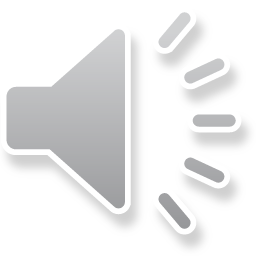 Zasady i kierunki zagospodarowania w strefach
C3 – obszary o najwyższych wartościach przyrodniczo – krajobrazowych rekomendowane do objęcia dodatkową formą ochrony prawnej

Obszary wyznaczone do ochrony w formie rezerwatów przyrody i użytków ekologicznych na odstawie operatów szczegółowych
Zasady i kierunki zagospodarowania w strefach
C4 – obiekty o najwyższych wartościach przyrodniczo – krajobrazowych rekomendowane na objęcie dodatkową formą ochrony prawnej

zakres i zasady ochrony oraz zagospodarowania jak w operatach szczegółowych

C5 – obiekty o najwyższych wartościach kulturowych zasługujące na objecie dodatkową forma ochrony prawnej

zakres i zasady ochrony oraz zagospodarowania jak w operatach szczegółowych

C6 – obszary o najwyższych walorach przyrodniczych rekomendowane do uzupełnienia sieci ekosystemów referencyjnych oraz modyfikacji stref gospodarstwa specjalnego 

zakres i zasady ochrony oraz zagospodarowania jak w operacie ochrony lasów
Proponowane elementy monitoringu skuteczności ochrony w ramach zagospodarowania przestrzennego
1) ocena stopnia tworzenia nowych form ochrony przyrody i walorów kulturowych, 
2) ocena presji urbanistycznej związaną z analizą dynamiki rozwoju zabudowy, 
3) ocena dewastacji i degradacji środowiska przyrodniczego pod wpływem różnych form zagospodarowania,
4) ocena przemian struktury przestrzennej krajobrazu, w tym zmian na terenach rolnych, leśnych i zabudowanych,
5) ocena tendencji demograficznych, w szczególności salda migracji,
6) ocena efektywności zagospodarowania turystyczno-rekreacyjnego,
7) ocena wpływu drogi ekspresowej S6 i innych dróg przecinających park na środowisko przyrodnicze i kulturowe, w szczególności na fragmentację siedlisk i izolację przestrzenną,
8) ocena stanu zachowania powiązań korytarzy ekologicznych z innymi obszarami chronionymi,
9) ocena stopnia degradacji ekspozycji strefy krawędziowej parku z układu urbanistycznego Wejherowo – Gdańsk,   
10) ocena zagrożeń dla środowiska przyrodniczego i ludności ze strony wewnętrznych i zewnętrznych procesów urbanistycznych,
11) ocena zachowania układów urbanistycznych wsi,
12) ocena zachowania i przemian zabytków kultury oraz stref ochrony konserwatorskiej.
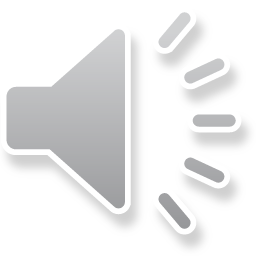 Dziękuję za uwagę